Онтогенез. Эмбриональный и постэмбриональный период
  развития
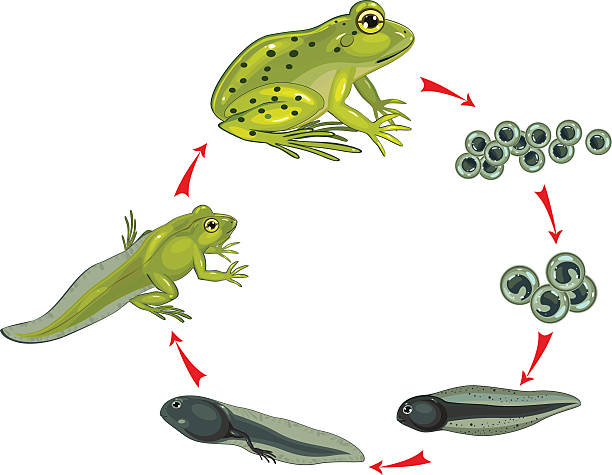 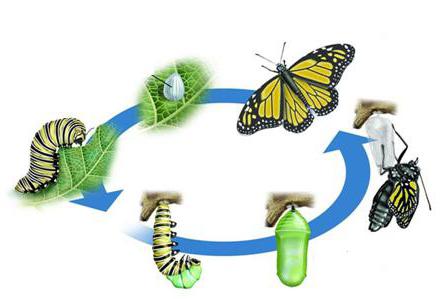 Автор: учитель биологии
      МКОУ «Новокаякентская СОШ»
                      с.Нововокаякет
Каякентский район Республика Дагестан
Умалатова Равганият Бийбулатовна
                              2018 г.
Онтогенез
Онтогенез – это процесс индивидуального развития различных организмов от начала существования до самого конца жизни. Этот термин был предложен 
Э. Геккелем, немецким ученым, в 1886 году.
 В онтогенезе выделяют два периода – эмбриональный – от образования зиготы до выхода из яйцевых оболочек и постэмбриональный – с момента рождения до смерти.
Зародышевое (эмбриональное) развитие
                     Включает в себя стадии дробления, гаструляции, органогенеза.
Дробление – это серия делений зиготы путем митоза. После дробления образуется морула (шарик из клеток), а затем бластула (полый шарик из клеток; клетки – бластомеры, полость – бластоцель, стенка однослойная).
Бластула превращается в гаструлу – двухслойный шарик. Наружный слой клеток гаструлы называется эктодерма, внутренний – энтодерма, отверстие в гаструле называется первичный рот, он ведет в кишечную полость.
Органогенез (образование органов) начинается с формирования нервной пластинки в эктодерме на спинной стороне зародыша. В дальнейшем
из эктодермы образуется кожа и нервная система;
из энтодермы – пищеварительная и дыхательная система;
из мезодермы – всё остальное (скелет, мышцы, кровеносная, выделительная, половая системы).
Эмбриональный  период развития
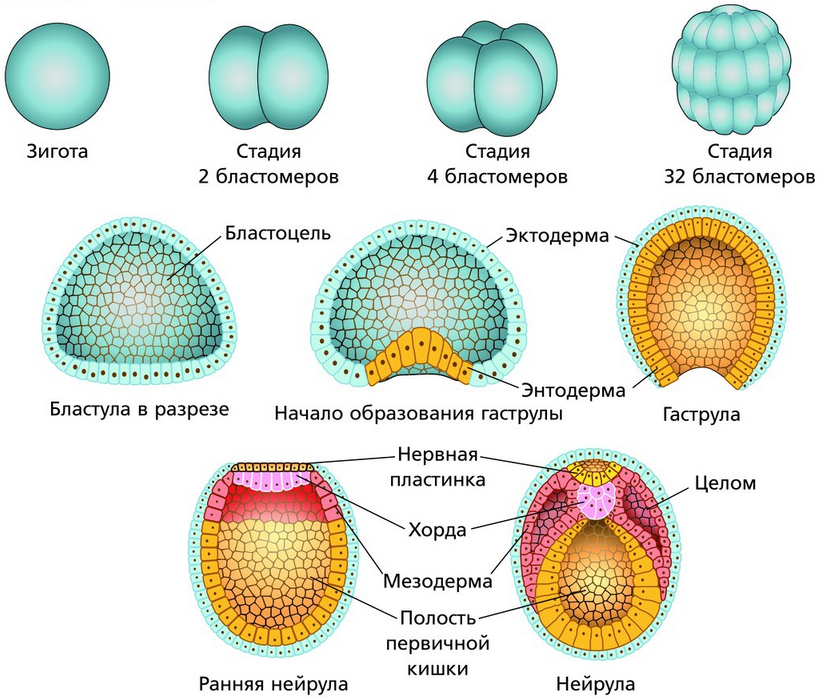 Постэмбриональный период развития
Постэмбриональный период онтогенеза начинается после выхода зародыша из зародышевых оболочек или после рождения. 
Различают два типа постэмбрионального развития: прямое и развитие с метаморфозом.
Прямое развитие – когда потомство похож на родителя, только меньше по размерам и у него недоразвиты некоторые органы (млекопитающие, птицы и пресмыкающиеся)
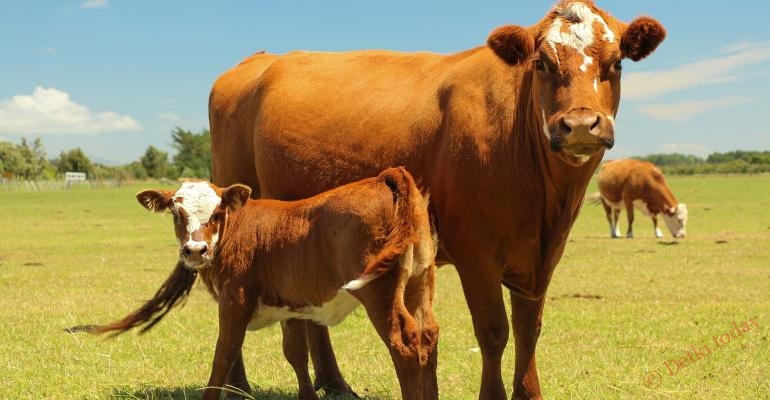 Прямое развитие (млекопитающие)
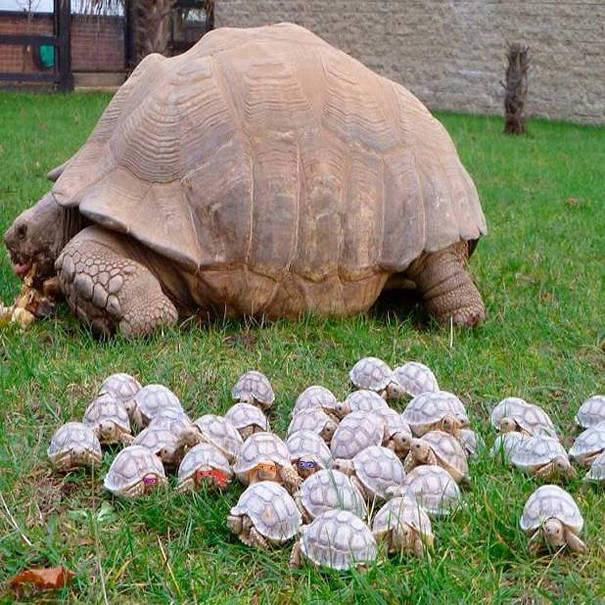 Прямое развитие (пресмыкающиеся)
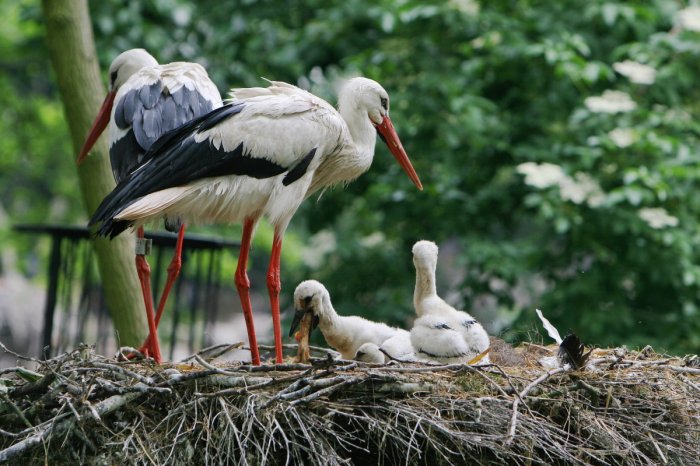 Прямое развитие (птицы)
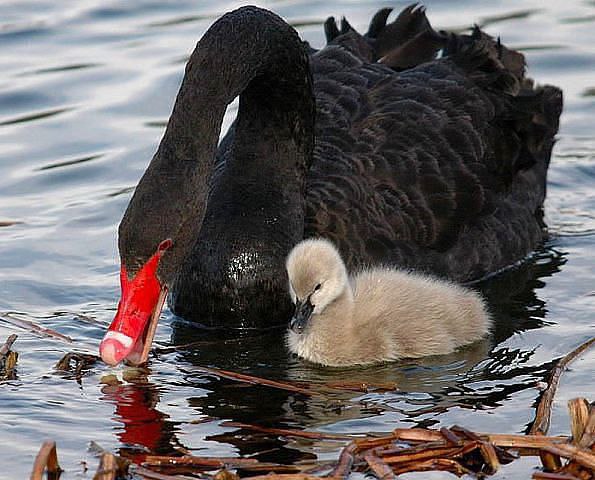 Прямое развитие (птицы)
Непрямое развитие протекает в личиночной форме. Этот тип развития сопровождается метаморфозом (превращением) -анатомо-физиологической перестройкой организма. Он свойствен различным группам беспозвоночных (губкам, кишечнополостным, червям, насекомым) и низшим позвоночным (амфибиям).
Непрямое (с превращением, с метаморфозом) – ребенок (личинка) сильно отличается от родителя (лягушки, насекомые).
При непрямом развитии уменьшена конкуренция между детьми и взрослыми, поскольку они живут в разных местах и питаются разной пищей.
У всех насекомых развитие непрямое, превращение может быть полное и неполное.
Полное: из яйца развивается личинка, она питается, растет, затем превращается в покоящуюся стадию куколку, внутри которой происходит полная перестройка всех органов, из куколки выходит взрослое насекомое (имаго). Характерно для бабочек, жуков, комаров.
Неполное: стадия куколки отсутствует. Характерно для кузнечиков, тараканов, стрекоз.
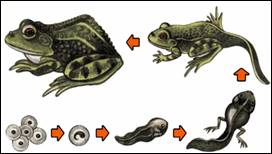 Непрямое развитие
Развитие с полным превращением – из яйца развивается личинка, она питается, растет, затем превращается в покоящуюся стадию куколку, внутри которой происходит полная перестройка всех органов, из куколки выходит взрослое насекомое (имаго). Полное превращение характерно для:
чешуекрылых (бабочек);
жесткокрылых (жуков);
двукрылых (мух и комаров);
перепончатокрылых (пчел, ос, шмелей) и т.п.
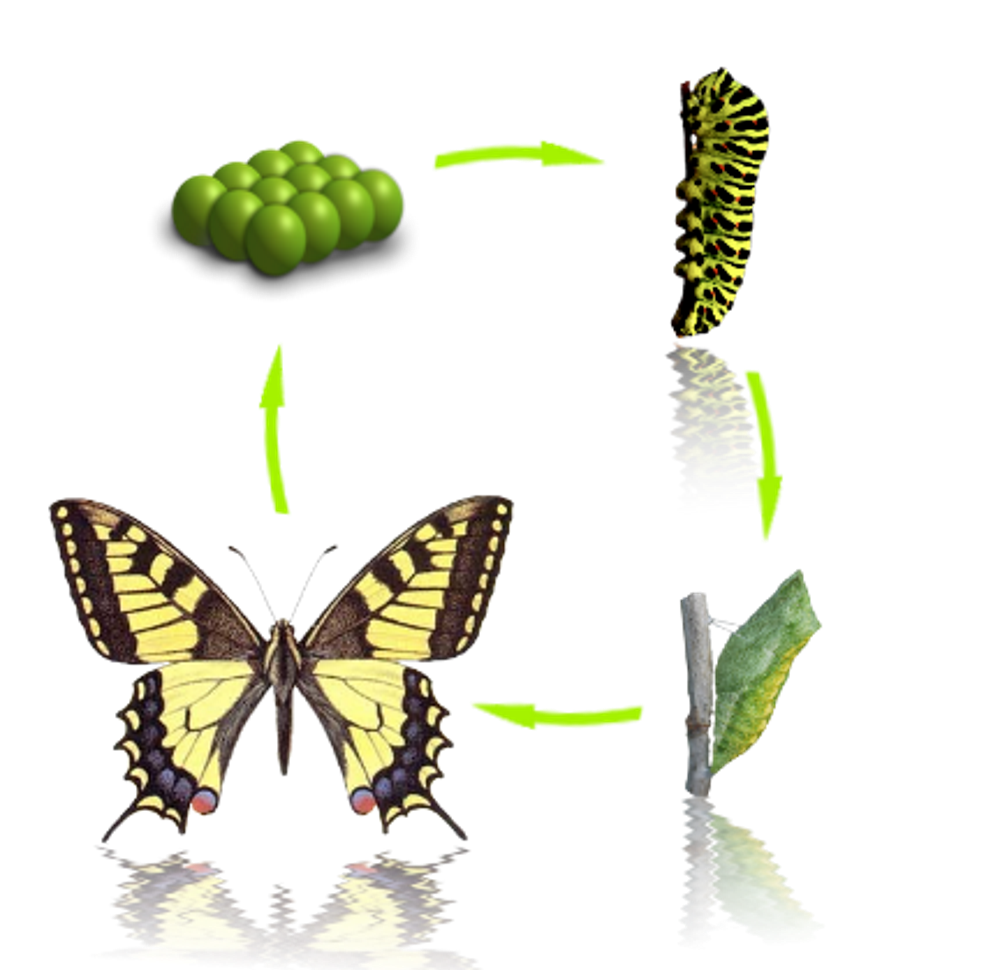 Развитие с неполным превращением – когда отсутствует стадия куколки, личинка в процессе линек постепенно превращается в имаго. Неполное превращение характерно для:
тараканов;
полужесткокрылых (клопов);
прямокрылых (кузнечиков, саранчи)
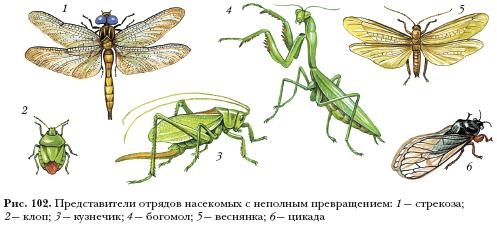 Источники информации:
http://kartinkinaden.ru/uploads/posts/2015-10/thumbs/1446207505_70.jpg
http://www.blgy.ru/images/biology10pro/pic_20.png
http://d3mlntcv38ck9k.cloudfront.net/content/konspekt_image/199019/affb0190_9a55_0132_6d90_019b15c49127.jpg
http://pandia.ru/text/77/484/images/image002_129.jpg
https://kartinki.detki.today/wp-content/uploads/2017/07/kartinka-dlya-detey-korova.jpg
http://www.grifon-tur.ru/wp-content/uploads/2016/11/100.png
https://media.istockphoto.com/vectors/life-cycle-of-frog-vector-id491131016?k=6&m=491131016&s=612x612&w=0&h=SiKb_LT4rgc6xsJKQq9y5TS-t53EHIBm8_79lGN4QV4=
https://klopik.com/uploads/posts/2014-06/1401899450_2237096920.jpg